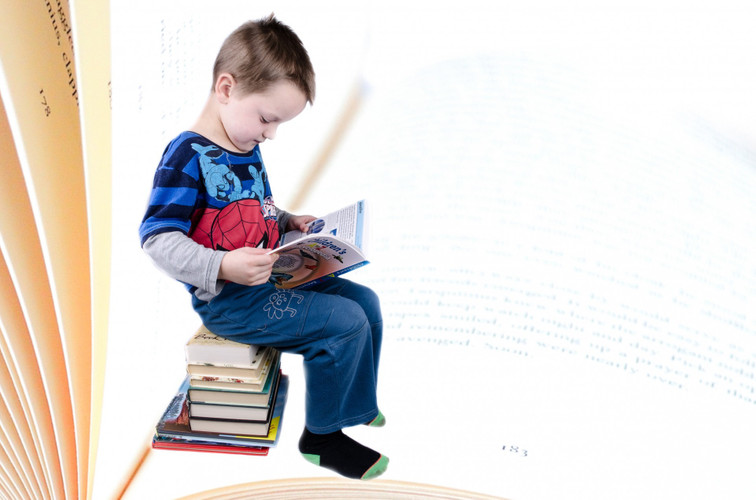 习作——
《我的奇思妙想》
语文精品课件 四年级下册
授课老师：某某 | 授课时间：20XX.XX
某某小学
情景导入
生活因想象而美好。20世纪，莱特兄弟制造出第一架飞机，瓦特发明了蒸汽机，乔治发明了机器人……这些伟大的发明，其实都来源于科学家们一个个小小的奇思妙想。这节课，让我们展开想象的翅膀，畅谈自己的奇思妙想吧。
情景导入
说一说，你想发明什么?它是什么样子的？有哪些功能？这就是我们今天的习作内容。
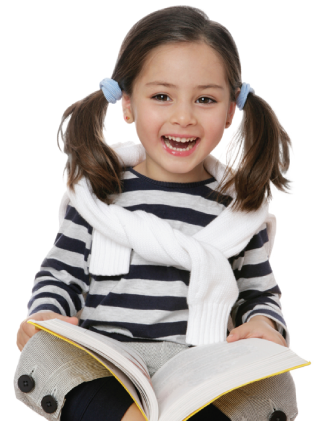 我的奇思妙想
明确要求
自读习作内容，想一想本次习作有哪些具体要求？
讲清自己想发明的物品名称；介绍清楚外形（包括形状、色彩、大小等）；说清楚功能、用途。
能够结合生活实际展开丰富合理的想象，写自己想发明什么，它是什么样子的，有哪些功能，做到内容具体，语句通顺。
明确要求
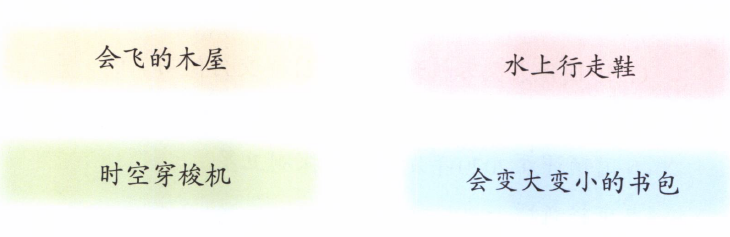 生活中，我们常常会有一些奇思妙想，想发明一些神奇的东西。你想发明什么？它是什么样子的？有哪些功能？让我们把它写出来吧！
什么是“奇思妙想”？
写法点拨
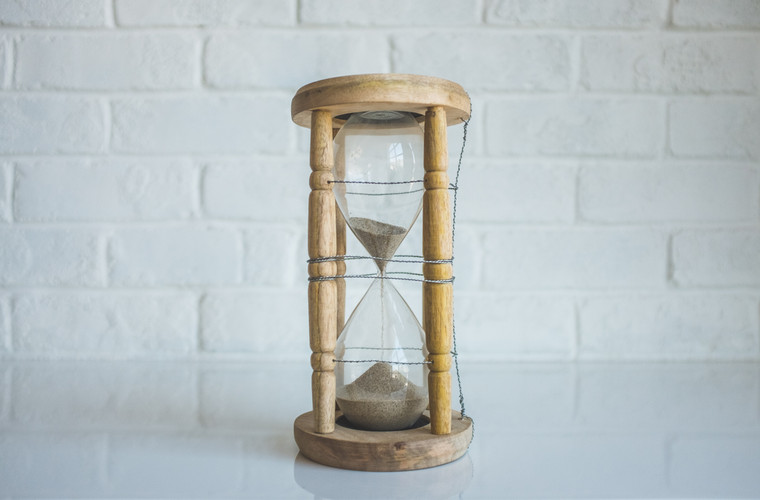 “奇思妙想”就是奇妙的想法和思想。对于某些事物凭空散发出的奇特的想法或看法，其中不乏一些新创意，新思路。
明确要求
“奇思妙想”贵在于“奇妙”。它既不是对现有事物的简单描述，也不是没有根据的想象，而是在现实生活的基础上，产生的新创意，新思路。
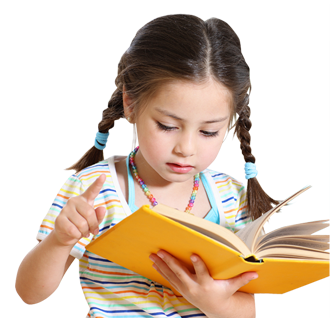 选材奇
内容奇
语言新
功能新
明确要求
要写清楚自己的奇思妙想，首先要搞清楚自己想发明什么，选材时要抓住物品的“神奇”之处来写。
我们应如何写清楚自己的奇思妙想？
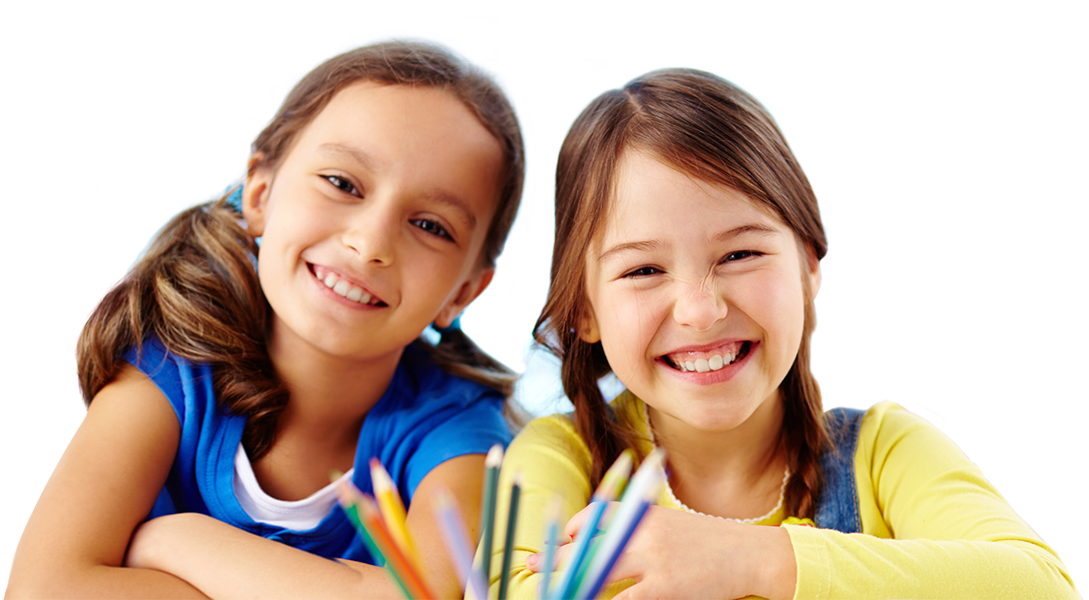 可以从衣食住行方面来选择！写清你想发明的物品名称、外形（包括形状、色彩、大小等）、特有功能、用途。
我们应从哪些方面去写呢？
写法点拨
写外形，按顺序。
写外形时要按照一定的顺序，可以从上到下、从外到内、从整体到部分写。
我们按什么顺序写外形呢？
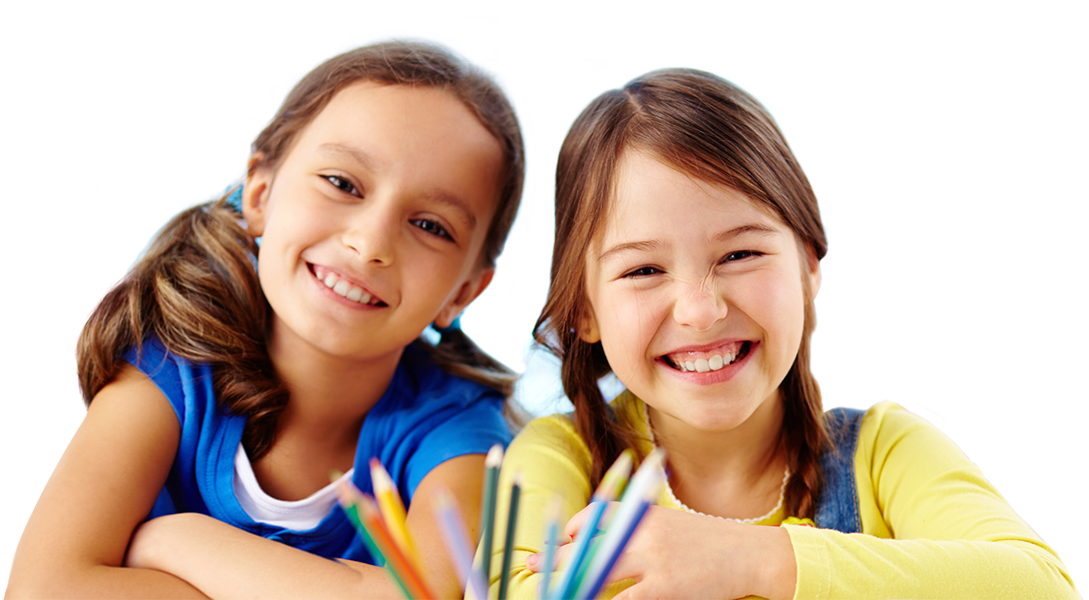 准确运用学过的说明方法，语言要准确，注意用好表示顺序的词语。
写法点拨
写功能，抓神奇。
通过生活中熟知的物品入手，抓住特点，大胆想象它的神奇用途和奇特功能。
如何写出它的功能呢？
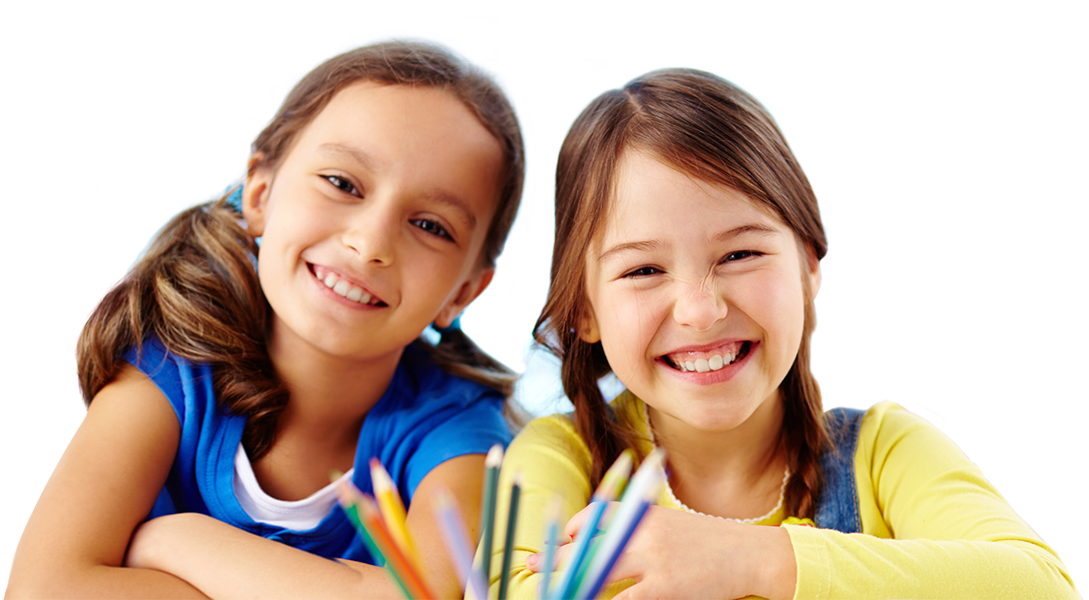 合理想象，不能天马行空、不合逻辑的乱想。适当用一些修辞方法，让语言充满趣味。
写法点拨
作文思路：首先要选择一个合适的题目，再合理选材，确定先写什么、再写什么、分清主次，抓住侧重点进行详细叙述。
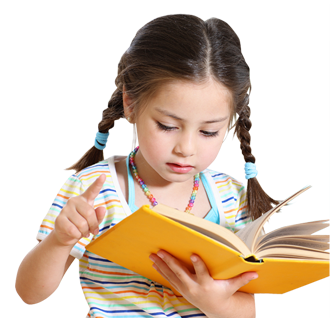 写法点拨
木屋下面有四个轮子
环游世界
遨游太空
木屋两侧有机翼
会飞的木屋
样子
功能
可以居住
自动除尘
像一架没有头和尾的飞机
自动报警
你会怎样设计飞船的外形和功能呢？
写法点拨
颜色会随着自己的心情改变
外形
有趣的飞船
有弧度的流线型
可喷洒营养液，自动充电
功能
能制造万能引力丝
能通过语音瞬间移动
例文赏读
开门见山地引出了我发明的东西是“多功能”课桌。
我的奇思妙想
我们现在所用的的课桌功能太单一了，我想发明一种“多功能课桌”。
 我的“多功能课桌”是用透明的玻璃做的，看上去和普通的课桌没有什么不同之处，其实它蕴藏着“无穷的力量”。
 这张课桌有一个功能，那就是：如果你坐姿不正确，自动显示仪就会显示出七个大字“你的姿势不正确！”这样就能使学生们很快纠正，及早预防近视和驼背！另外，要是在上课时，你不认真听讲或思想开小差，它就会发出声音警告你，让你好好学习，安心听讲。如果你要是上
采用作比较的方法，把“多功能课桌”和普通课桌进行比较，既写出了它的样子，又突出“多功能课桌的”特点——无穷力量。
~~~~~~~~~~~~~~~~~~~~~~~~~~~~~~~~~~~~~ ~~~~~~~~~~~~~~~~~~~~~~~~~~~~~~~~~~~~~~~~~~~~~~
~~~~~~~~~~~~~~~~~~~~~~~~~~~~~~~~~~~~~~~~~~~~~~~
例文赏读
课偷偷吃东西，课桌的鼻子闻见气味，它就会提醒你“不要再吃东西了，下课有的是时间。”上音乐课了，你在课桌上写下“音乐”这两个字，它就又会出现很多按钮，就是音乐课上用的器材，要是老师今天要教弹钢琴，你一按“钢琴”，这个神奇的课桌就会变成钢琴，你就可以尽情地弹了。而上电脑课时，你只要一写“电脑”，这个课桌就又变成了一台高档笔记本电脑了。  
    有人一定会问，桌子是玻璃做的，万一压碎了怎么办？这你就是杞人忧天了。告诉你吧，桌子的玻璃可全是用高科技材料制成的，牢不可破，至少能承受20吨以上的重量，即使全班同学挤在一张玻璃桌上，它
~~~~~~~~~~~~~~~~~~~~~~~~~~~~~~~~~~~~~  ~~~~~~~~~~~~~~~~~~~~~~~~~~~~~~~~~~~
第3、4自然段采用了举列子的说明方法，写出了多功能课桌的特点：纠正坐姿、发出警告、有多种乐器的功能和电脑功能。
例文赏读
运用列数字的方法，说明了它的结实和坚固。
也安然无恙。这种课桌至少可以使用上百年。
    我的“多功能课桌”若能广泛使用，就能节约大量的木材资源，保护森林。怎么样，这个发明不错吧。
~~~~~~~~~~~~~~~~~~~~~~~~~~~~~~~~~~~~~ ~~~~~~~~~~~~~~~~
总结全文，“多功能课桌”广泛应用的话还能节约木材、保护环境。
例文赏读
小作者发挥想象，运用举例子、列数字、作比较的说明方法，突出了“多功能课桌”的样子和功能，语言准确、生动。
温馨提示
课堂小结
介绍外形特点与内部构造
可从大小、形状、颜色等角度描写说明；
可按空间顺序介绍其内部构造及功能。
介绍其来历、功能或用法 
注意详略得当，重点突出。        
展开联想和想象
联想恰当，想象丰富，有信服力。
课后作业
1.发挥想象完成习作。
2.写完后，可以配上插图，把习作贴在教室里的墙报上，一起分享这些神奇的发明。
版权声明
感谢您下载xippt平台上提供的PPT作品，为了您和xippt以及原创作者的利益，请勿复制、传播、销售，否则将承担法律责任！xippt将对作品进行维权，按照传播下载次数进行十倍的索取赔偿！
  1. 在xippt出售的PPT模板是免版税类(RF:
Royalty-Free)正版受《中国人民共和国著作法》和《世界版权公约》的保护，作品的所有权、版权和著作权归xippt所有,您下载的是PPT模板素材的使用权。
  2. 不得将xippt的PPT模板、PPT素材，本身用于再出售,或者出租、出借、转让、分销、发布或者作为礼物供他人使用，不得转授权、出卖、转让本协议或者本协议中的权利。
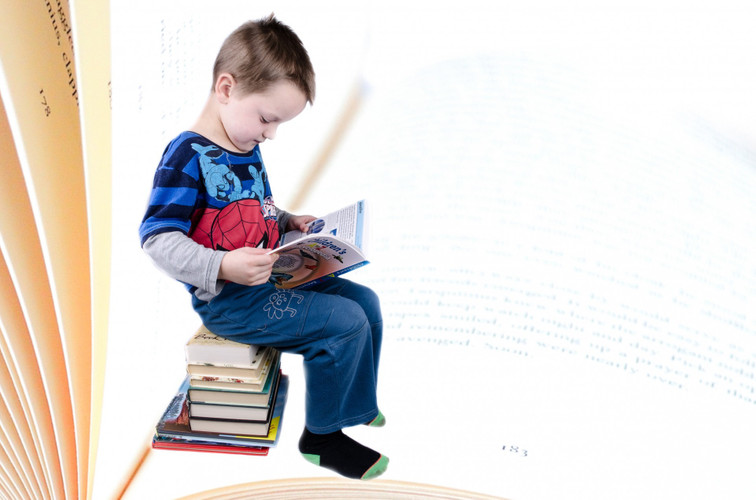 习作——
感谢各位聆听
语文精品课件 四年级下册
授课老师：某某 | 授课时间：20XX.XX
某某小学